Honoring the Memory of Melissa Pellegrin …
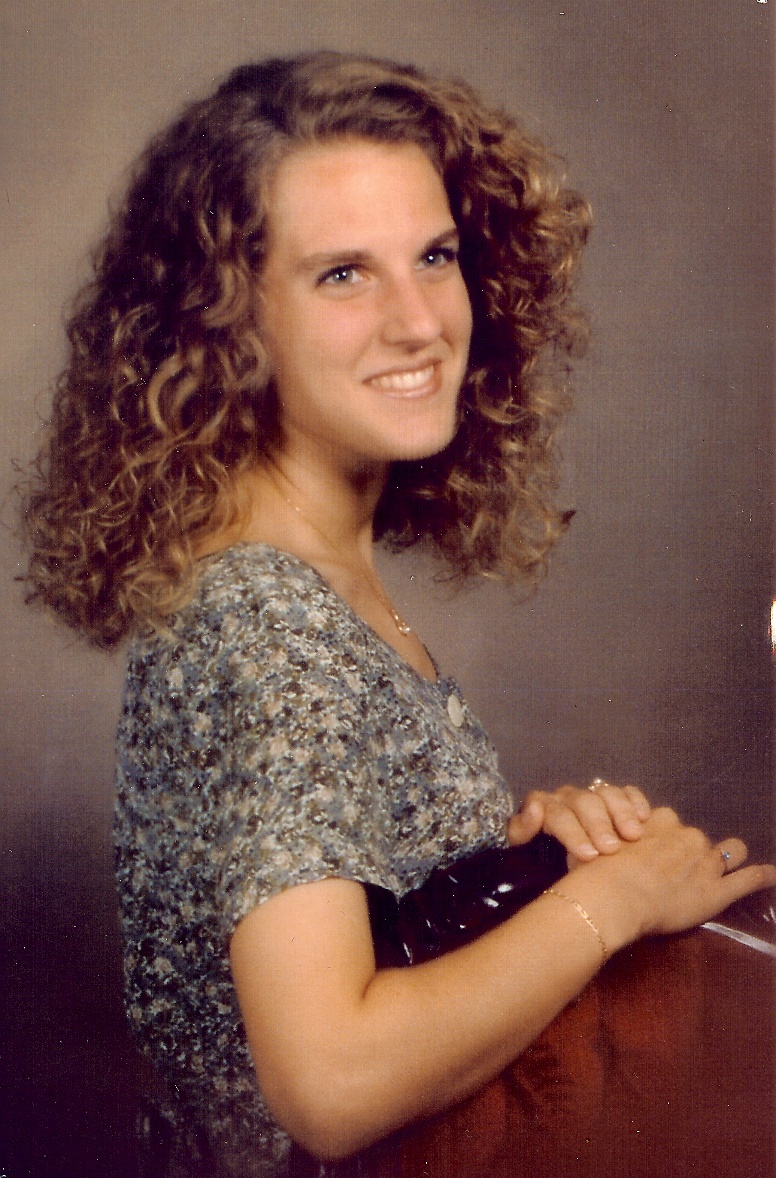 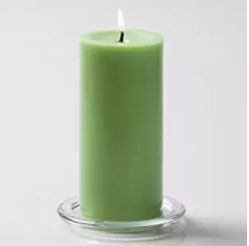 … and the Pursuit of Excellence in Technical Communication